Materiaaliin on lisätty linkkejä. 
Saat linkit auki esitys-tilassa.
Ammattikorkeakoulujen opiskelijavalinnat 2020
Tietoa ja tehtäviä opinto-ohjaukseen
www.ammattikorkeakouluun.fi
Ammattikorkeakoulujen opiskelijavalinta (1):​
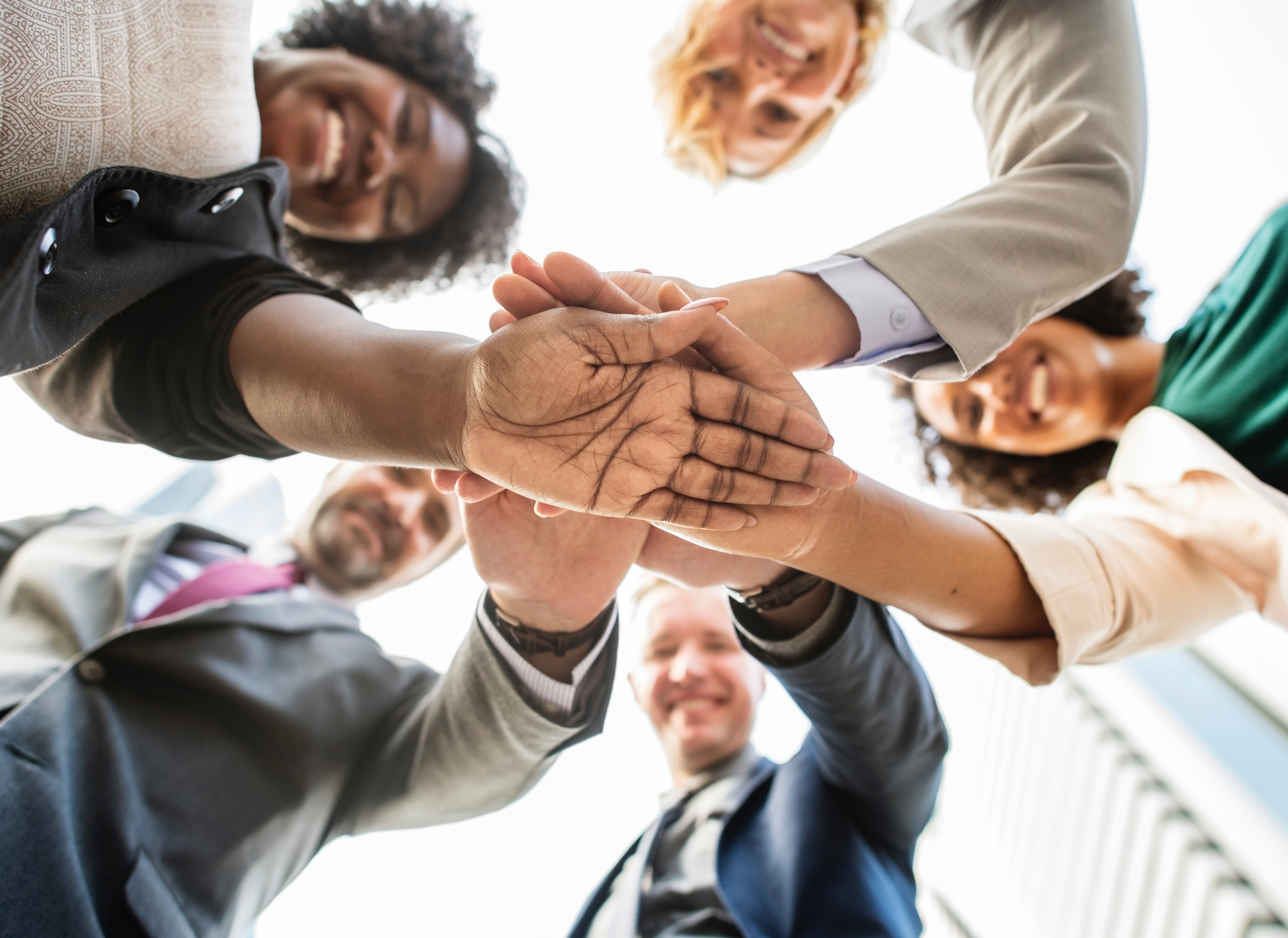 Opiskelijat valitaan pääasiassa yhteishaussa​
1. todistusvalinnan​2. AMK-valintakokeen kautta.​

Yhteishaku on valtakunnallinen hakujärjestelmä, jossa haetaan sekä toisen asteen että korkeakoulujen opintoihin. Hakeminen tehdään Opintopolku.fi -palvelussa.
19.8.2019
www.ammattikorkeakouluun.fi
2
Ammattikorkeakoulujen ​opiskelijavalinta (2):
Aiempien korkeakouluopintojen perusteella tehtävä valinta​
Ammattikorkeakoulut valitsevat opiskelijoita myös aiempien korkeakouluopintojen perusteella esimerkiksi erillishakuina. ​
Avoimen ammattikorkeakoulun opinnot voivat mahdollistaa väylän tutkinto-opiskelijaksi.​
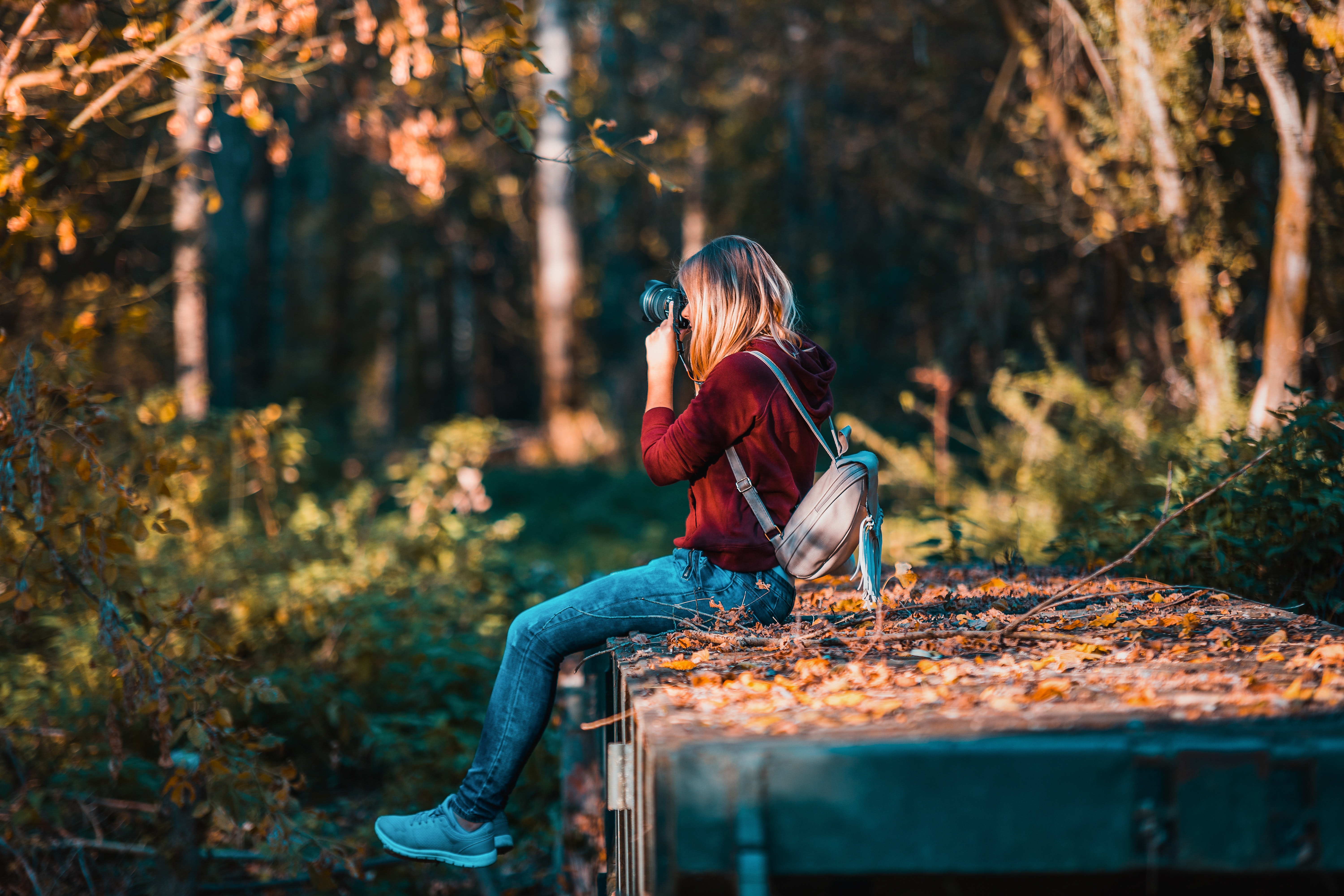 19.8.2019
www.ammattikorkeakouluun.fi
3
1. Todistusvalinta (klikkaa linkki)​
www.ammattikorkeakouluun.fi
19.8.2019
4
Vuodesta 2020 alkaen todistusvalinta toimii pääväylänä ammattikorkeakouluihin​
Todistusvalinta tehdään ylioppilastutkinnon tai ammatillisen perustutkinnon perusteella. ​
Keväällä 2020 otetaan käyttöön yhteiset todistusvalinnan pisteytysmallit.​
Todistusvalinnan pisteytysmallit ovat käytössä kaikissa ammattikorkeakouluissa ja kaikilla koulutusaloilla paitsi kulttuurialan koulutuksissa sekä Diakonia-ammattikorkeakoulun tulkin koulutuksessa.​
Ammatillisen perustutkinnon suorittaneista voidaan todistusvalinnassa ottaa huomioon 1.8.2015 jälkeen valmistuneet.
19.8.2019
www.ammattikorkeakouluun.fi
5
Todistusvalinnan hakukohteet kevään 2020 yhteishaussa​ (klikkaa linkki, tiedot julkaistaan syksyllä 2019)
Mitä tarkoittavat? 
Tasasijasäännöt​
Vähimmäispisteet​
Kynnysehdot
Jokaisessa hakukohteessa ilmoitetaan, miten aloituspaikat jakautuvat ylioppilastutkinnolla ja ammatillisella perustutkinnolla hakeville.​
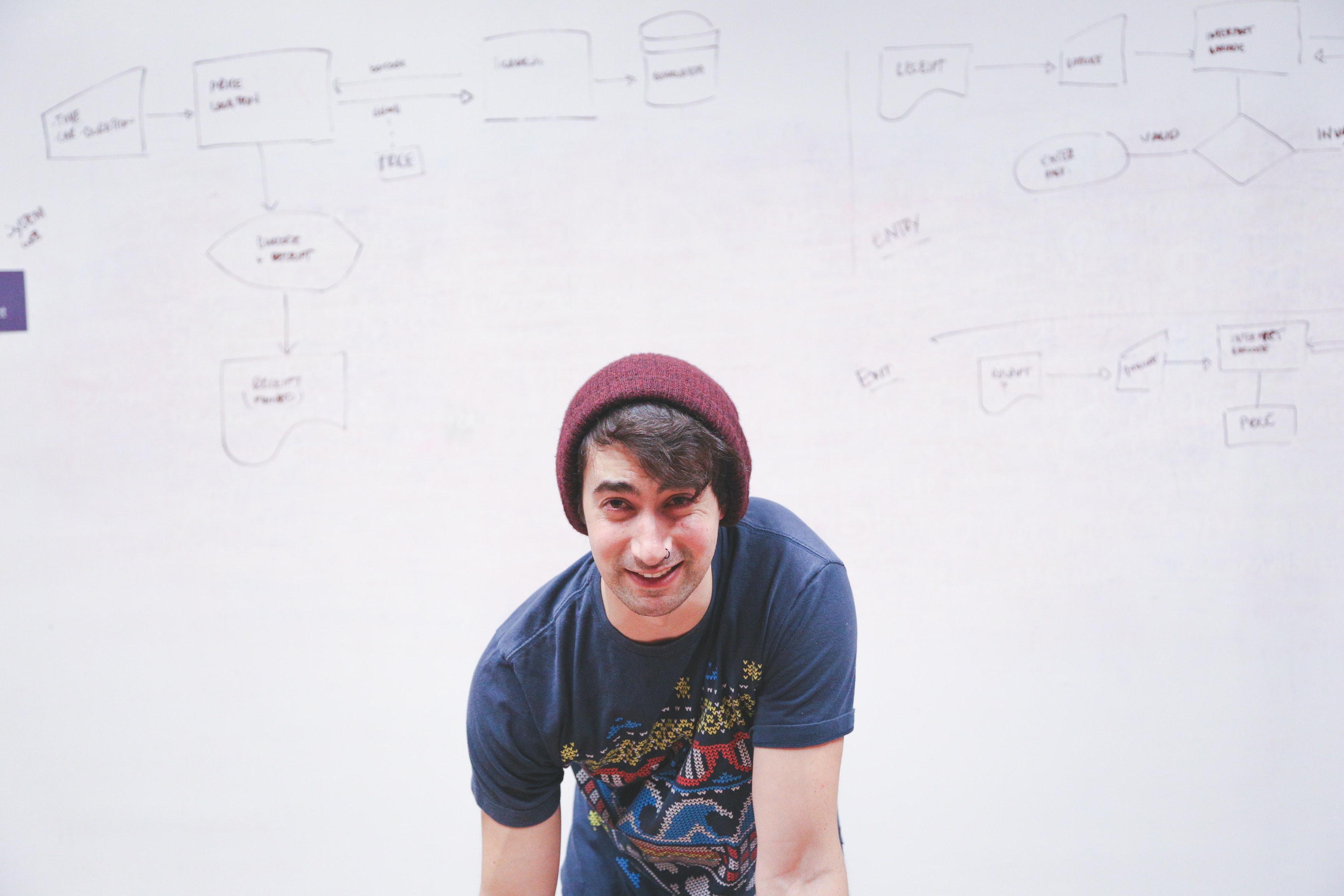 19.8.2019
www.ammattikorkeakouluun.fi
6
Ylioppilastutkinnosta pisteytetään viisi ainetta​
Ylioppilastutkinto 
Ylioppilastutkintotodistuksen pisteytysmalli​ 
(klikkaa linkki)
Kansainväliset ylioppilastutkinnot 
Kansainvälisten ylioppilastutkintojen pisteytysmallit​ 
(klikkaa linkki)
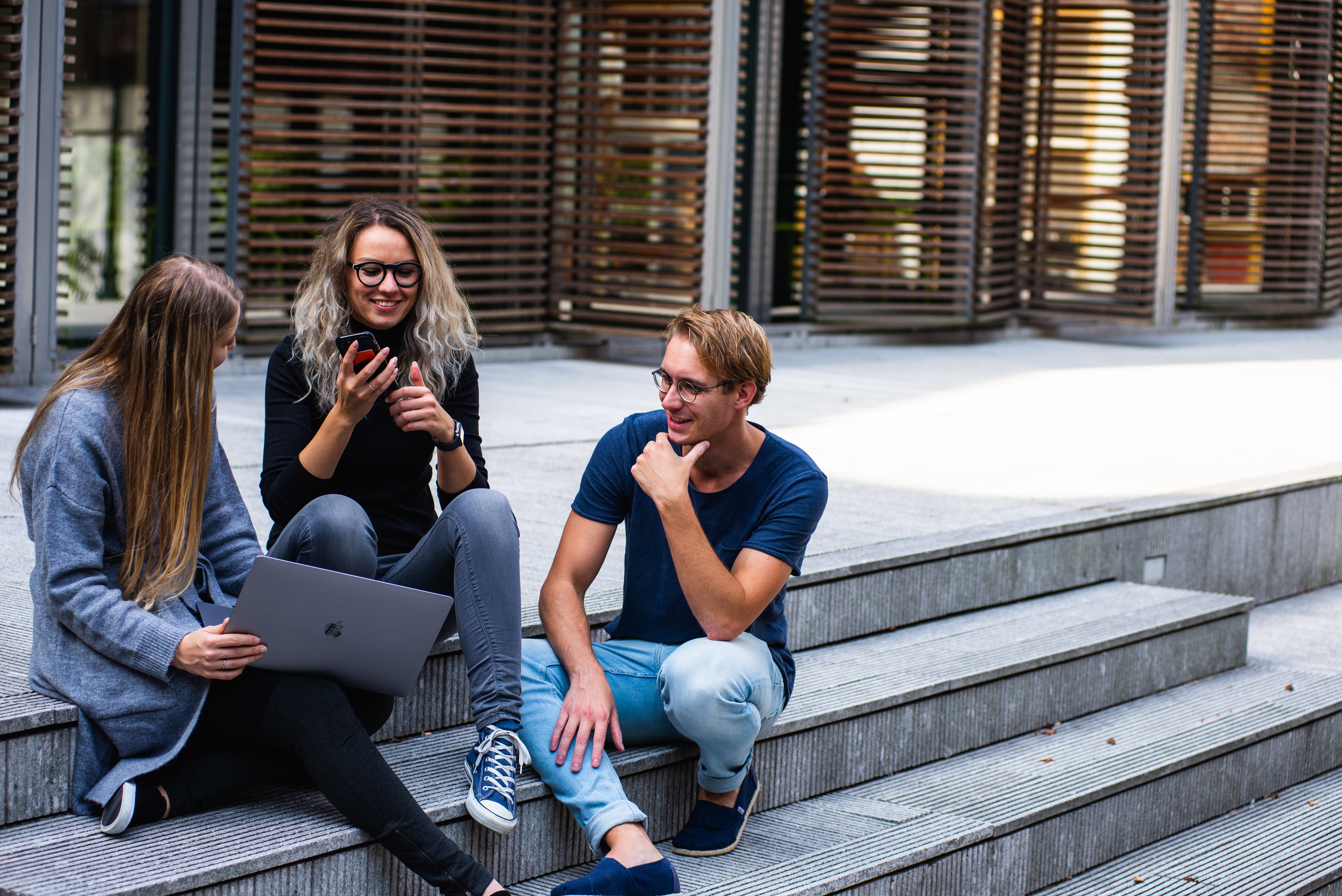 19.8.2019
www.ammattikorkeakouluun.fi
7
Tehtävä
Paljonko Valo saa pisteitä todistusvalinnassa?
Valo on saanut ylioppilastutkinnostaan seuraavat arvosanat: ​
Äidinkieli C​
Matematiikka (lyhyt) B​
Toinen kotimainen kieli (pitkä) L​
Biologia C​
Englanti (pitkä) E​
19.8.2019
www.ammattikorkeakouluun.fi
8
Tehtävä
Paljonko Ruska saa pisteitä todistusvalinnassa?​
Ruska on saanut ylioppilastutkinnostaan seuraavat arvosanat: ​
Äidinkieli M​
Matematiikka (pitkä) E​
Englanti (pitkä) C​
Fysiikka M​
Kemia M​
19.8.2019
www.ammattikorkeakouluun.fi
9
Tehtävä
Paljonko Sointu saa pisteitä todistusvalinnassa? 
Sointu on saanut ylioppilastutkinnostaan seuraavat arvosanat: ​
Äidinkieli M​
Englanti (pitkä) C​
Toinen kotimainen kieli (keskipitkä) M​
Terveystieto M​
Yhteiskuntaoppi B
19.8.2019
www.ammattikorkeakouluun.fi
10
Ammatillisen perustutkinnon todistusvalinnassa huomioidaan kolmen yhteisen tutkinnon osan arvosanat ja tutkinnon painotettu keskiarvo
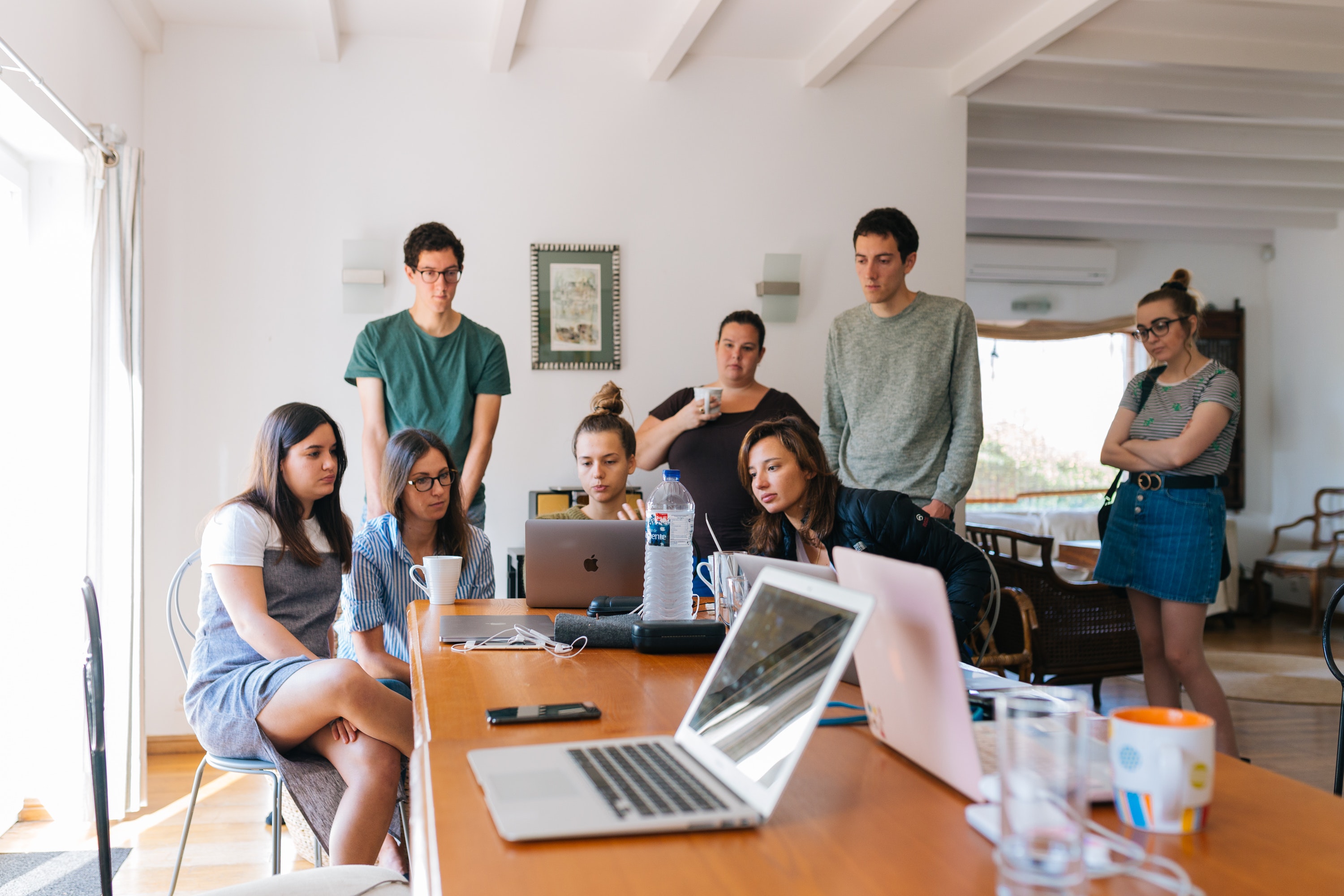 Ammatillisen perustutkinnon pisteytysmalli (klikkaa linkki)
19.8.2019
www.ammattikorkeakouluun.fi
11
Tehtävä
Paljonko Ilo saa pisteitä todistusvalinnassa?
​
Ilo on saanut ammatillisesta perustutkinnostaan seuraavat arvosanat:​
Yhteiset tutkinnot osat (arviointiasteikko 1–3)​- Viestintä- ja vuorovaikutusosaaminen: 3 ​- Matemaattis-luonnontieteellinen osaaminen: 2​- Yhteiskunta- ja työelämäosaaminen: 3 ​
Tutkinnon painotettu keskiarvo on 2,92 ​
​
19.8.2019
www.ammattikorkeakouluun.fi
12
Tehtävä
Paljonko Halla saa pisteitä todistusvalinnassa?
​
Halla on saanut ammatillisesta perustutkinnostaan seuraavat arvosanat:​
Yhteiset tutkinnot osat (arviointiasteikko 1–5)​- Viestintä- ja vuorovaikutusosaaminen: 4 ​- Matemaattis-luonnontieteellinen osaaminen: 4​- Yhteiskunta- ja työelämäosaaminen: 4​
Tutkinnon painotettu keskiarvo on 4,60​​
19.8.2019
www.ammattikorkeakouluun.fi
13
Näyttötutkinto, kaksoistutkinto ja kaksi eri toisen asteen tutkintoa​
Näyttötutkinnon suorittaneet ​
Näyttötutkintona suoritettua ammatillista tutkintoa ei huomioida todistusvalinnassa.​

Kaksoistutkinnon suorittaneet​
Kaksoistutkinnon suorittaneet ovat mukana sekä ylioppilastutkinnon että ammatillisen perustutkinnon perusteella tehtävässä todistusvalinnassa. Pisteet lasketaan todistusvalintaa varten molemmista tutkinnoista. ​

Kaksi eri toisen asteen tutkintoa suorittaneet ​
Jos olet suorittanut kaksi eri ammatillista perustutkintoa tai sekä ylioppilastutkinnon että ammatillisen perustutkinnon, todistusvalinta tehdään erikseen kummankin mukaan.
19.8.2019
www.ammattikorkeakouluun.fi
14
2. AMK-valintakoe (klikkaa linkki)
www.ammattikorkeakouluun.fi
19.8.2019
15
AMK-valintakoe on ammattikorkeakoulujen yhteinen omalla tietokoneella tehtävä digitaalinen valintakoe, joka on käytössä ammattikorkeakoulujen yhteishaussa
Seuraavat alat käyttävät AMK-valintakoetta​ 
Humanistinen ala ja kasvatusala​
Liiketalouden ja tietojenkäsittelyn ala​
Luonnonvara-ala​
Matkailu-, ravitsemis- ja talousala​
Merenkulun ala​
Sosiaali-, terveys-, liikunta- ja kauneudenhoito-ala​
Tekniikan ala​
Kulttuuriala ei pääsääntöisesti ole mukana AMK-valintakokeessa​
AMK-valintakokeessa mukana olevat hakukohteet​ (klikkaa linkki)
Hakukohteissa, jotka käyttävät AMK-valintakoetta, ei AMK-valintakokeen lisäksi järjestetä soveltuvuuskoetta syksyn 2019 yhteishaussa.
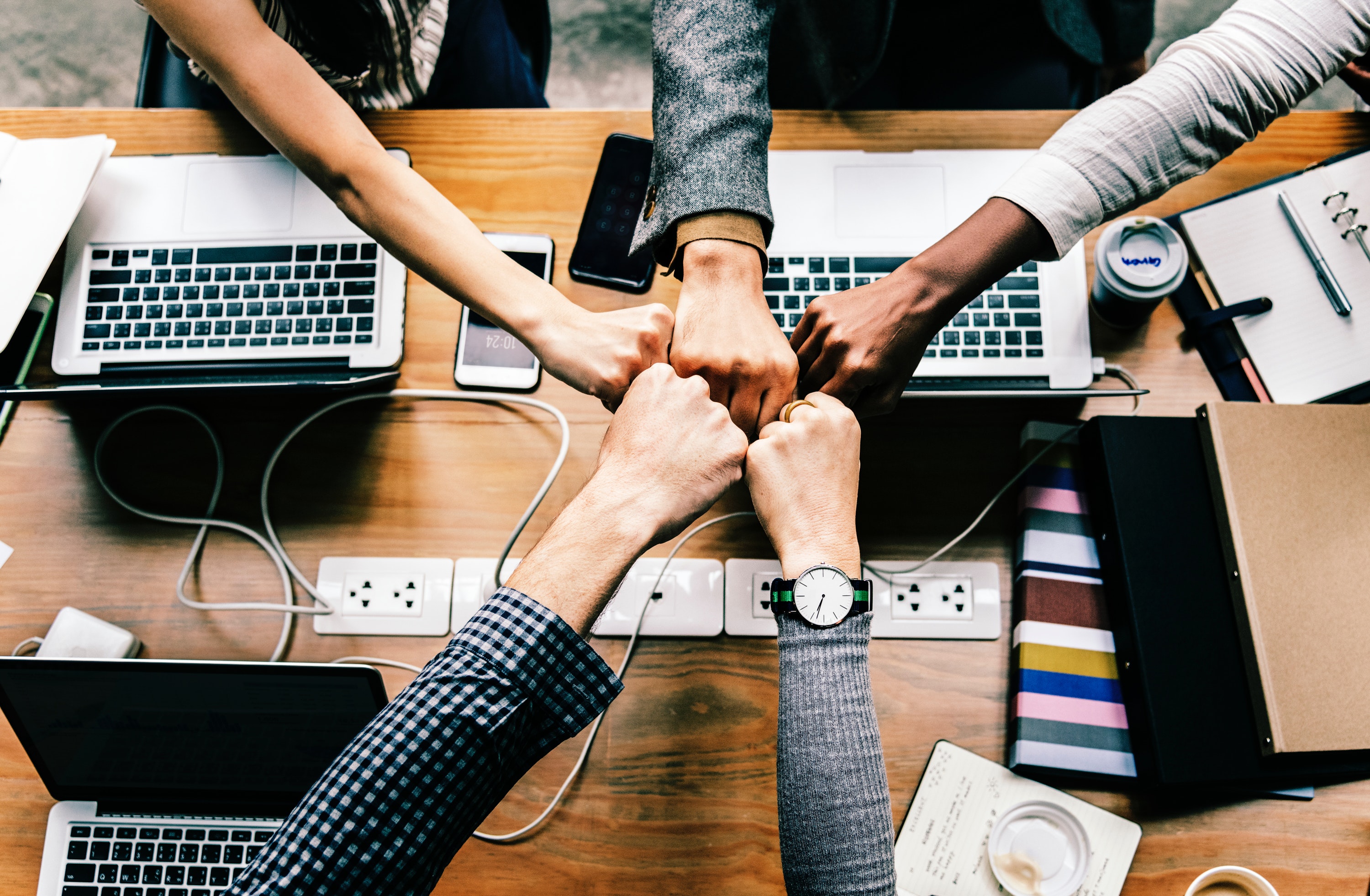 Hakija ilmoittautuu ​AMK-valintakokeeseen Opintopolku.fi -palvelussa yhteishaun hakulomakkeella​
Hakija voi suorittaa AMK-valintakokeen missä tahansa ammattikorkeakoulussa, joka käyttää AMK-valintakoetta
Hakija valitsee kokeen paikan ja ajan tarjolla olevista vaihtoehdoista​ 
Tarjolla olevat paikat​ ja ajat (klikkaa linkki)
Jokainen ammattikorkeakoulu tarjoaa tietyn määrän suorituspaikkoja. Kun valintakoetilaisuuden paikat täyttyvät, vaihtoehto sulkeutuu ja hakijan on valittava jokin toinen vaihtoehto
19.8.2019
www.ammattikorkeakouluun.fi
17
AMK-valintakokeeseen ei tule erillistä valintakoekutsua​
Hakija saapuu siihen valintakoetilaisuuteen, johon hän on ilmoittautunut
Valintakoetilaisuuteen tulee saapua ajoissa ohjeiden mukaisesti. AMK-valintakoe alkaa ilmoitettuna ajankohtana eikä myöhästyneitä hakijoita voida ottaa mukaan kokeeseen.
Ohjeet saapumisesta, valintakoepäivän etenemisestä ja valintakokeen kestosta (klikkaa linkki)
19.8.2019
www.ammattikorkeakouluun.fi
18
AMK-valintakokeessa arvioidaan valmiuksia ammattikorkeakouluopintoihin
AMK-valintakokeeseen ei ole ennakkomateriaalia tai -tehtäviä​
Valintakokeen sisältö määräytyy hakukohteiden mukaan​
Yhdellä suorituskerralla hakija suorittaa kaikki ne osiot, jotka kuuluvat hänen hakukohteisiinsa
AMK-valintakokeen sisältö​, kesto ja pisteytys (klikkaa linkki)
19.8.2019
www.ammattikorkeakouluun.fi
19
AMK-valintakokeeseen valmistautuminen
Hakijalla tulee olla valintakoepäivänä mukana tarvittavat välineet. Kaikki muut tavarat jätetään valintakokeen järjestäjän osoittamaan paikkaan.
Valintakokeeseen tulee ottaa mukaan (klikkaa linkit):
tunniste
voimassa oleva virallinen kuvallinen henkilöllisyystodistus
kannettava tietokone ja virtajohto
hakijan halutessa langallinen hiiri (langattomia laitteita ei voi tuoda valintakoetilaan)
kynä
Katso Valintakokeeseen osallistujan tarkistuslista​ (klikkaa linkki)
19.8.2019
www.ammattikorkeakouluun.fi
20
Erityisjärjestelyt ​AMK-valintakokeessa ​
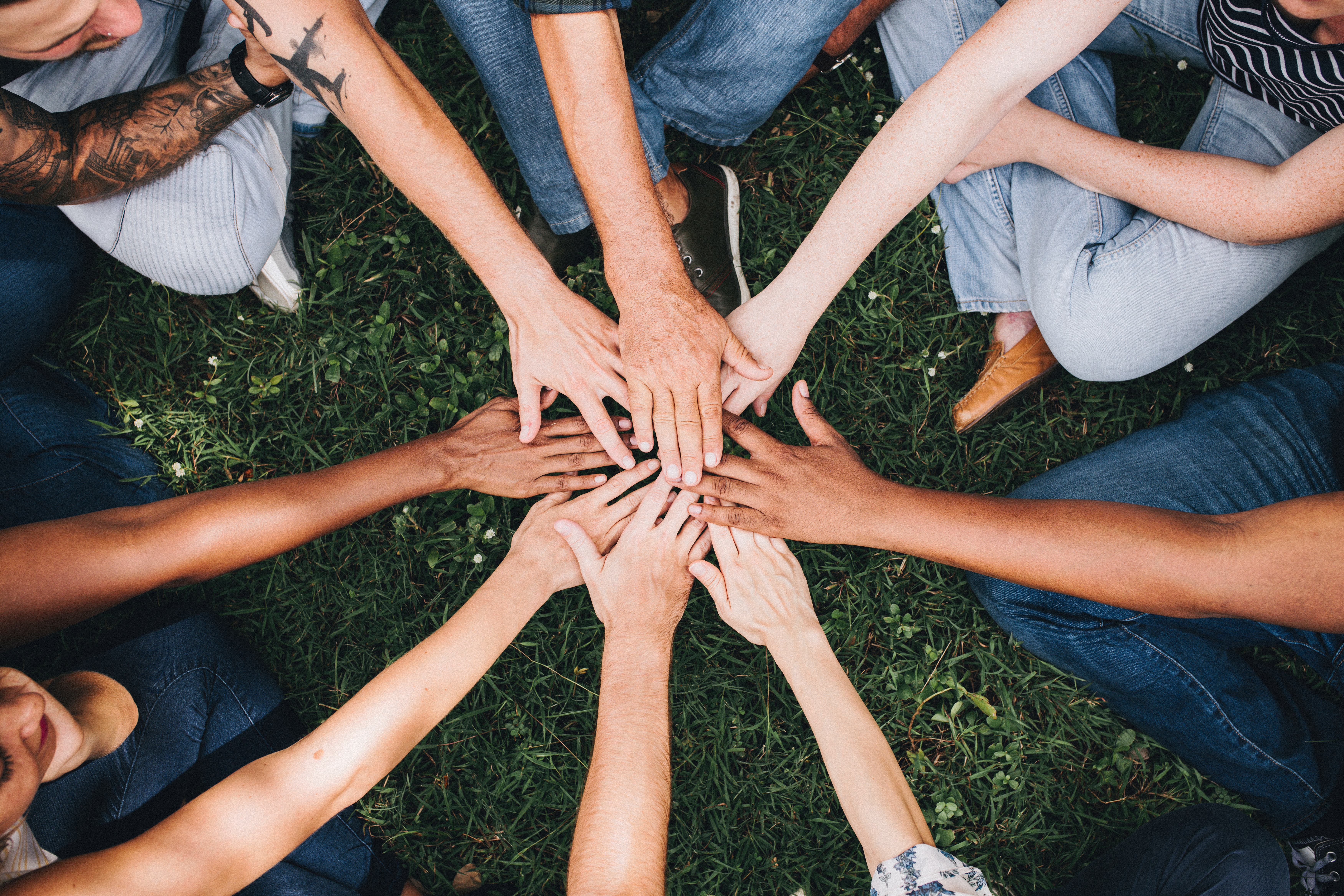 Mikäli hakija tarvitsee erityisjärjestelyitä AMK-valintakokeessa, hänelle voidaan myöntää erityisjärjestelyitä erityisjärjestelyhakemuksen perusteella
AMK-valintakokeen erityisjärjestelyiden ohjeet (klikkaa linkki)
19.8.2019
www.ammattikorkeakouluun.fi
21
Tehtävä
Raidan AMK-valintakokeen osiot

Raita on suorittanut ylioppilastutkinnon ja on hakenut ympäristösuunnittelija (AMK) ja insinööri (AMK) tutkintoihin. Todistusvalinnassa hänen pisteensä eivät riittäneet valituksi tulemiseen, ja hän osallistuu AMK-valintakokeeseen.​

Mitä osioita hänen valintakokeensa sisältää?​
Muita esimerkkejä (klikkaa linkki)
​
19.8.2019
www.ammattikorkeakouluun.fi
22
Opiskelijavalinta aiempien korkeakouluopintojen perusteella(klikkaa linkki)
www.ammattikorkeakouluun.fi
Opiskelijavalinta aiempien korkeakouluopintojen perusteella ​
Avoimen ammattikorkeakoulun opinnot ovat kaikille avoimia opintoja. Avoimen ammattikorkeakoulun opintotarjonta vaihtelee eri ammattikorkeakoulujen välillä. Tutustu vaihtoehtoihin ammattikorkeakoulujen omilla sivuilla
Avoimen ammattikorkeakoulun perusteella tehtävät valinnat toteutetaan pääsääntöisesti ammattikorkeakoulukohtaisesti erillishakuna
Lisätietoja vaihtoehtoisista väylistä voi kysyä suoraan ammattikorkeakoulusta
Syksyn 2019 yhteishaun ja valintojen aikataulu(klikkaa linkki)​
www.ammattikorkeakouluun.fi
25
19.8.2019
Tehtävä
Ammattikorkeakoulujen hakeminen ja opiskelijavalinta keväästä 2020 alkaen​
Tutustu 
Ammattikorkeakoulujen hakeminen ja opiskelijavalinta keväästä 2020 alkaen (klikkaa linkki)
Valitse itseäsi kiinnostava ala ja tutkinto. ​
Selvitä, kuinka haet ja miten opiskelijavalinta tehdään. ​
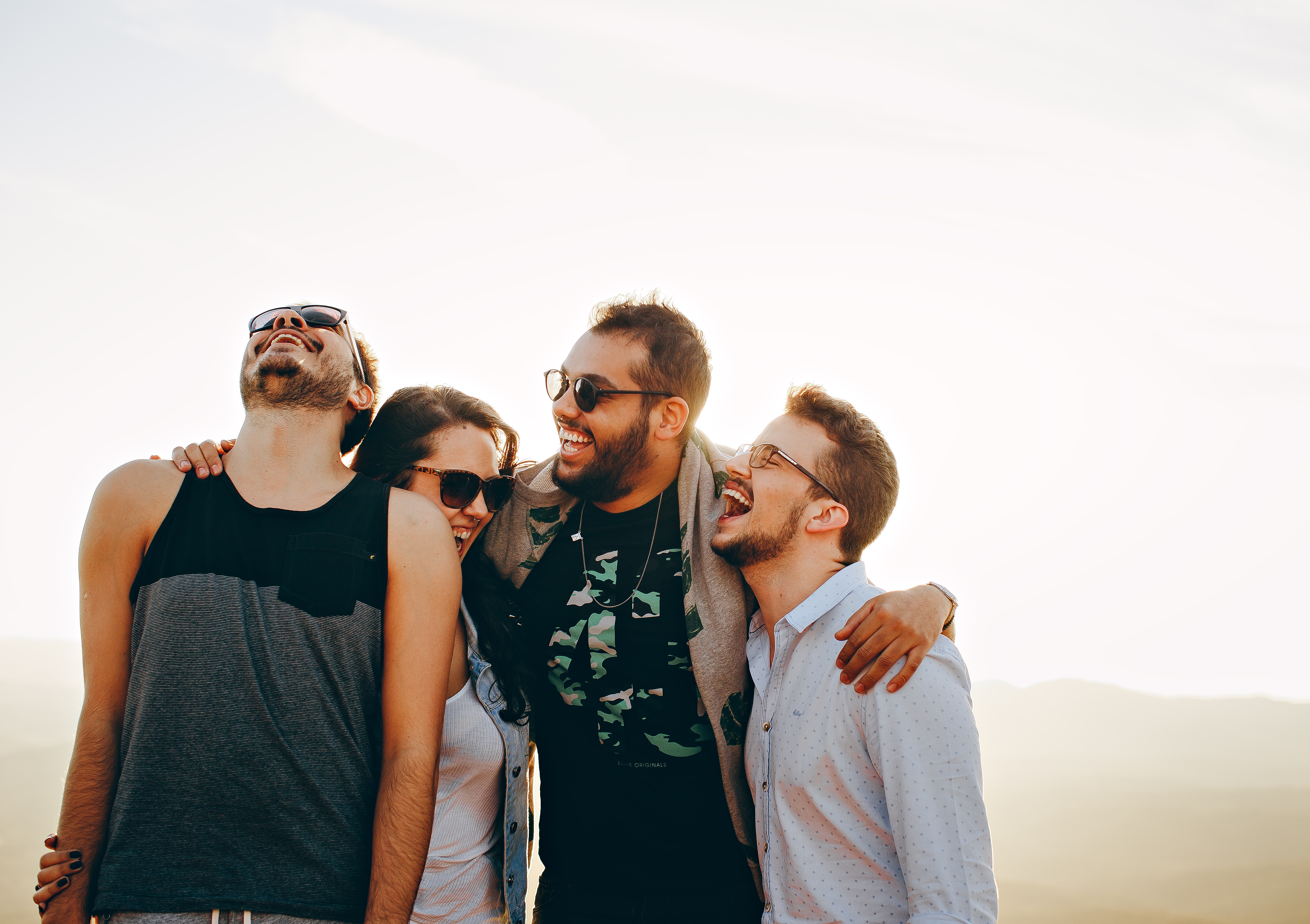 Tehtävät
Oikeat vastaukset:
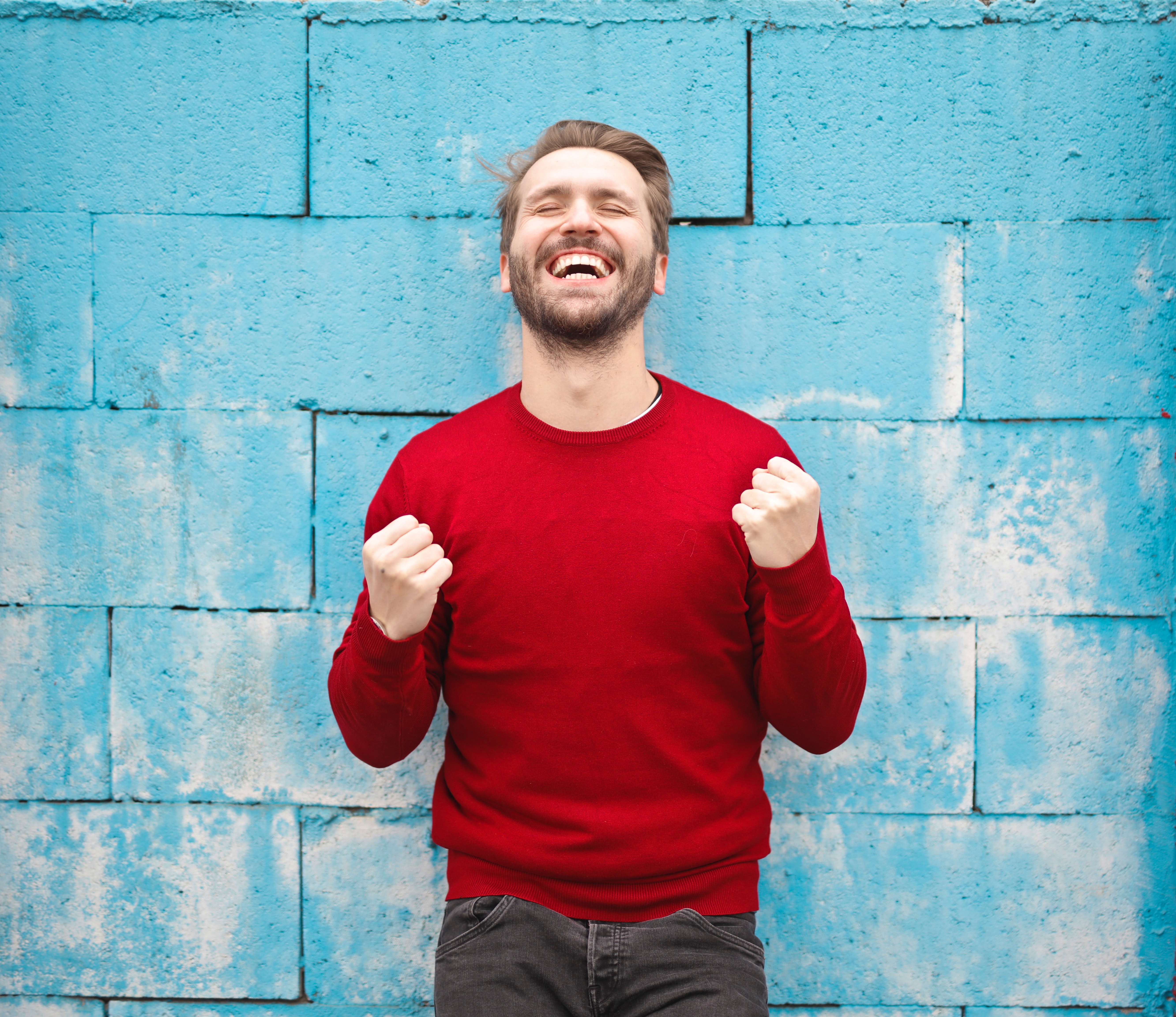 Valo 127 pistettä 
Ruska 145 pistettä
Sointu 96 pistettä
Ilo 138 pistettä
Halla 121 pistettä
Raita 
Päätöksentekotaidot
Kieli- ja viestintätaidot
Matemaattiset taidot
Matemaattis-luonnontieteelliset taidot
19.8.2019
www.ammattikorkeakouluun.fi
27
#ammattikorkeakouluun
@Instagram_ammattikorkeakouluun
Facebook @ammattikorkeakouluun
Twitter @ammattikorkeaan